CS 153Concepts of Compiler DesignOctober 18 Class Meeting
Department of Computer ScienceSan Jose State UniversityFall 2023Instructor: Ron Mak
www.cs.sjsu.edu/~mak
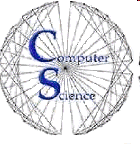 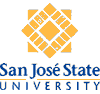 1
Unofficial Field Trip
Computer History Museum in Mt. View

http://www.computerhistory.org/
Provide your own transportation to the museum.

Saturday, October 21, 11:30 – closing time

Special free admission for my students.
Experience a fully restored IBM 1401 mainframe computer from the early 1960s in operation.
Do a self-guided tour of the Revolution exhibit.
2
Unofficial Field Trip, cont’d
See the extensive Revolution exhibit!
Walk through a timeline of the First 2000 Years of Computing History.
Historic computer systems, data processing equipment, and other artifacts.
Small theater presentations.
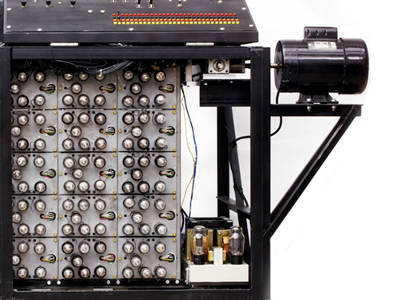 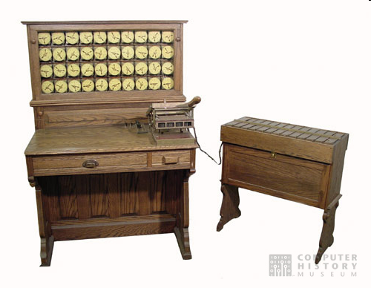 Hollerith
Census
Machine
Atanasoff-Berry 
Computer
3
Unofficial Field Trip, cont’d
IBM 1401 computer, fully restored and operational.
A small transistor-based mainframe computer.
Extremely popular with small businesses in the late 1950s through the mid 1960s
Maximum of 16K bytes of memory.
800 card/minute card reader (wire brushes).
600 line/minute line printer (impact).
6 magnetic tape drives, no disk drives.
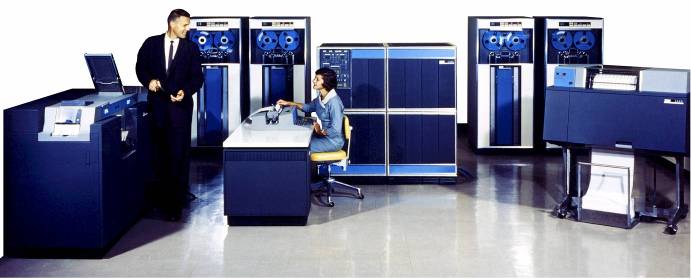 4
Unofficial Field Trip, cont’d
Information on the IBM 1401:

General info: http://en.wikipedia.org/wiki/IBM_1401
My summer seminar: http://www.cs.sjsu.edu/~mak/1401/
Restoration: http://ed-thelen.org/1401Project/1401RestorationPage.html
5
Reminder: JVM Architecture
The runtime stack contains stack frames.


Each stack frame contains:

local variables array
operand stack
program counter (PC)
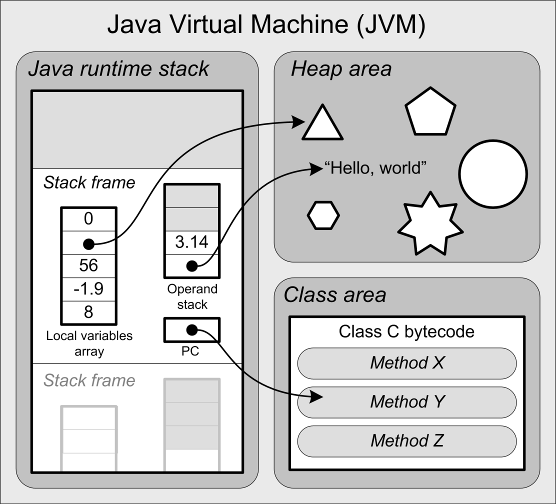 6
Code Template for a Pascal Program
Translate a Pascal program into a public class.

Program variables become class fields.

Must have a default constructor.

Each procedure or function becomes a private static method.

The main program code becomes the public static main method.
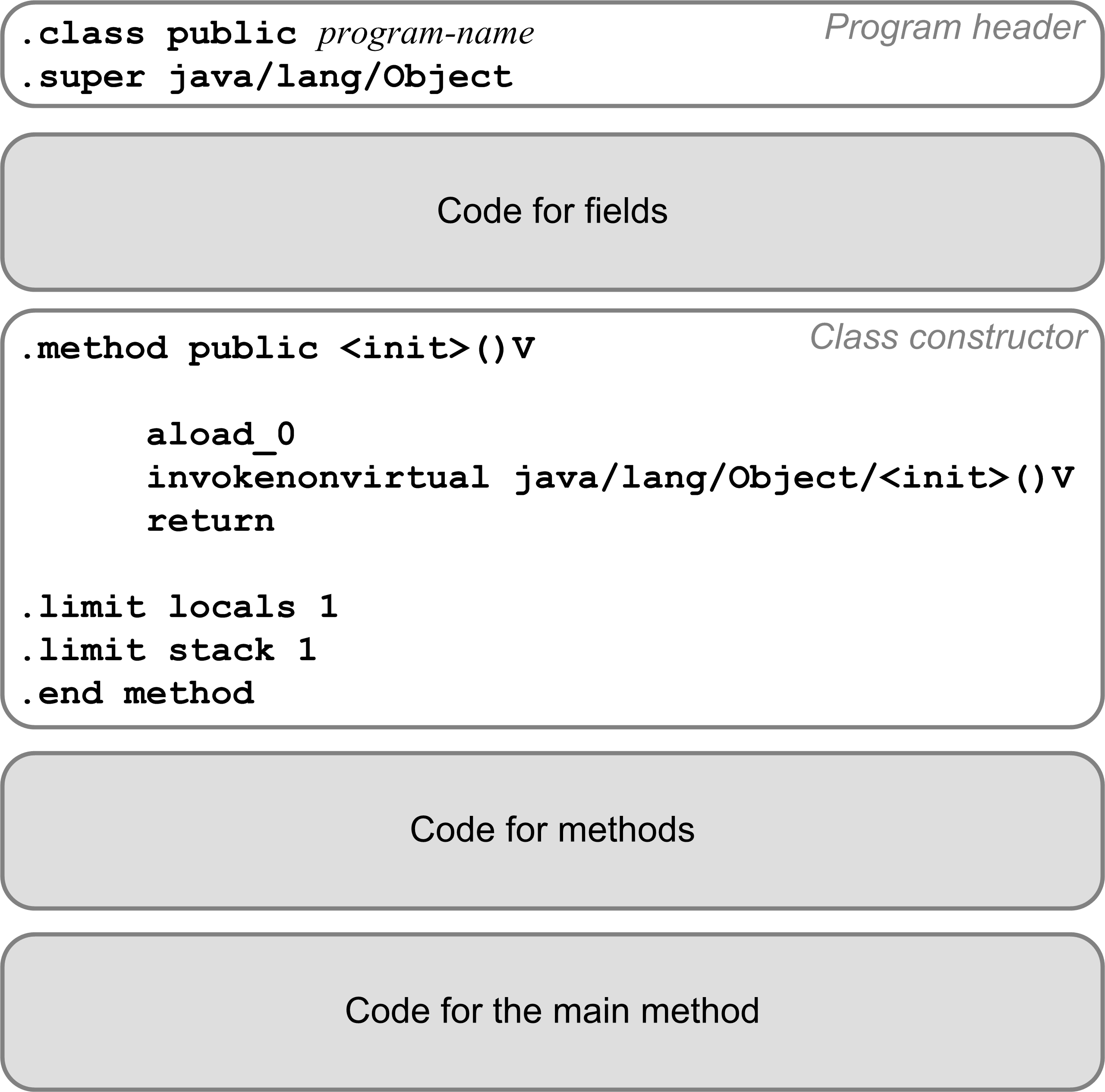 7
Compilation Strategy
We’ll compile a Pascal program as if it were a public Java class.
The Pascal program name becomes the Java class name.

The main program becomes the main method of the Java class.

We’ll compile each program variable as if it were a field of the Java class.
Fields do have names in a Jasmin program.
Recall that local variables and parameters are referred to only by their slot numbers.
8
Compilation Strategy, cont’d
We’ll compile each Pascal procedure or function as if it were a private static method of the Java class.

Local variables and formal parameters of the method do not have names in a Jasmin program.
Jasmin instructions refer to local variables and parameters by their slot numbers of the local variables array.
9
Code Template for the Main Method, cont’d
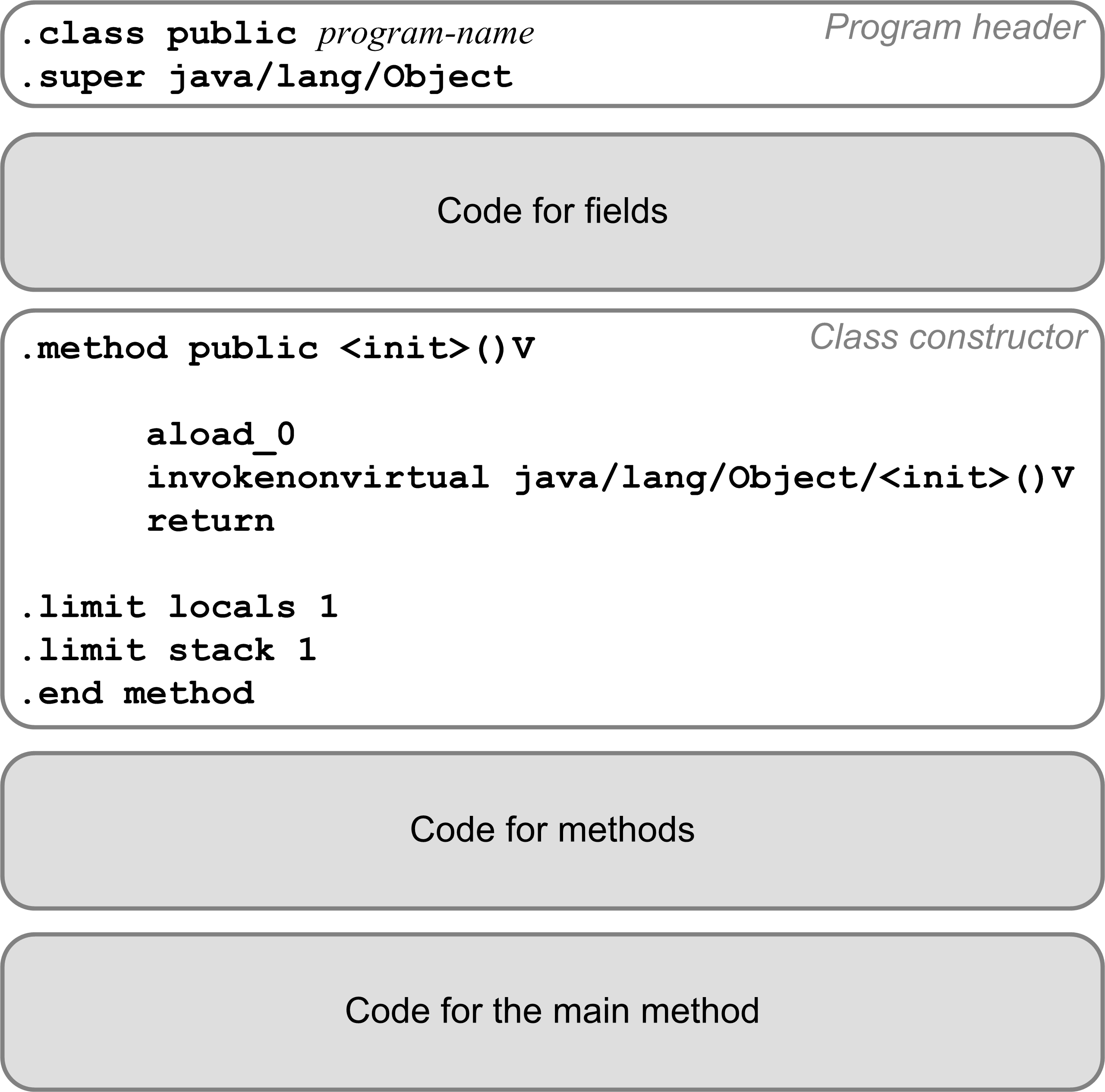 10
Assignment Statement Code Template
The code template for an assignment statement to a local variable <variable> := <expression>
code for<expression>
xstore n
Where x is i, l, f, or d depending on the datatype of the computed value of <expression>.
You can generate a shortcut store instruction such as istore_3 (3 is a slot number) whenever possible.
11
Load and Store Tips
Write special code emitters for loading (pushing) values onto the operand stack.

If loading constants:
Determine whether you can emit a shortcut instruction.
12
Load and Store Tips, cont’d
To load (push) a variable’s value:

Determine whether it’s a program variable (emit a getstatic instruction with the field name and data type descriptor) or a local variable (emit an appropriate load instruction with the slot number).

Determine whether you can emit a shortcut instruction for a local variable.

Similarly, write special code emitters to store (pop) a value off the operand stack into a program variable or into a local variable’s slot.
13
What Would James Gosling Do?
What Jasmin code should you generate?
CodeTest.java
public class CodeGen 
{
    private static float test()
    {
        float alpha  =  0; //* slot #0
        float beta   = 10; //* slot #1
        float gamma  = 20; //* slot #2
        int   thirty = 30; //* slot #3
        int   forty  = 40; //* slot #4
        int   fifty  = 50; //* slot #5

        if (forty == fifty) 
        {
            return alpha + 3/(beta - gamma) + 5;
        }
        else 
        {
            return alpha + thirty/(beta - gamma) + fifty;
        }
    }
}
14
What Would James Gosling Do?
What Jasmin code should you generate for this Pascal program?
CodeTest.pas
PROGRAM CodeTest;

FUNCTION test : real;

    VAR
        alpha, beta, gamma : real;
        thirty, forty, fifty : integer;
    
    BEGIN
        alpha := 0;
        beta := 10;
        gamma := 20;
        thirty := 30;
        forty := 40;
        fifty := 50;
        
        IF forty = fifty
            THEN test := alpha + 3/(beta - gamma) + 5
            ELSE test := alpha + thirty/(beta - gamma) + fifty;
    END;
     
BEGIN
    writeln(test())
END.
15
What Would James Gosling Do, cont’d
If you have a construct in your source language and you don’t know what Jasmin code to generate for it:

Write the equivalent construct in Java.
Compile the Java into a .class file.
Run the jasper disassembler to get an idea of what code you should generate.
16
What Would James Gosling Do, cont’d
CodeTest.pas
PROGRAM CodeTest;

FUNCTION test : real;

    VAR
        alpha, beta, gamma : real;
        thirty, forty, fifty : integer;
    
    BEGIN
        alpha := 0;
        beta := 10;
        gamma := 20;
        thirty := 30;
        forty := 40;
        fifty := 50;
        
        IF forty = fifty
            THEN test := alpha + 3/(beta - gamma) + 5
            ELSE test := alpha + thirty/(beta - gamma) + fifty;
    END;
     
BEGIN
    writeln(test())
END.
CodeTest.java
public class CodeTest
{
    private static float test()
    {
        float alpha  =  0; //* slot #0
        float beta   = 10; //* slot #1
        float gamma  = 20; //* slot #2
        int   thirty = 30; //* slot #3
        int   forty  = 40; //* slot #4
        int   fifty  = 50; //* slot #5

        if (forty == fifty) 
        {
            return alpha + 3/(beta - gamma) + 5;
        }
        else 
        {
            return alpha + thirty/(beta - gamma) + fifty;
        }
    }
    
    public static void main(String args[])
    {
        System.out.println(test());
    }
}
17
Jasper
Use the Jasper disassembler: http://www.angelfire.com/tx4/cus/jasper/ 

It claims to disassemble .class files into Jasmin files suitable for the Jasmin assembler.
Jasper is a Java program.

Google “Java byte code viewer” for other disassemblers.
Java comes with javap, but its output cannot be assembled by the Jasmin assembler.
18
Jasper, cont’d
.method                  private static test()F
   .limit stack          4
   .limit locals         6
   .var 0 is             alpha F from LABEL0x2 to LABEL0x33
   .var 1 is             beta F from LABEL0x5 to LABEL0x33
   .var 2 is             gamma F from LABEL0x8 to LABEL0x33
   .var 3 is             thirty I from LABEL0xb to LABEL0x33
   .var 4 is             forty I from LABEL0xf to LABEL0x33
   .var 5 is             fifty I from LABEL0x13 to LABEL0x33
   .line                 5
   fconst_0              
   fstore_0              
   .line                 6
LABEL0x2:
   ldc                   10.0
   fstore_1              
   .line                 7
LABEL0x5:
   ldc                   20.0
   fstore_2              
   .line                 8
LABEL0x8:
   bipush                30
   istore_3              
   .line                 9
LABEL0xb:
   bipush                40
   istore                4
   .line                 10
LABEL0xf:
   bipush                50
   istore                5
private static float test()
{
    float alpha  =  0; //* slot #0
    float beta   = 10; //* slot #1
    float gamma  = 20; //* slot #2
    int   thirty = 30; //* slot #3
    int   forty  = 40; //* slot #4
    int   fifty  = 50; //* slot #5

    if (forty == fifty) 
    {
        return alpha + 3/(beta - gamma) + 5;
    }
    else 
    {
        return alpha + thirty/(beta - gamma) + fifty;
    }
}
19
Jasper, cont’d
.line                 12
LABEL0x13:
   iload                 4
   iload                 5
   if_icmpne             LABEL0x26
   .line                 13
   fload_0               
   ldc                   3.0
   fload_1               
   fload_2               
   fsub                  
   fdiv                  
   fadd                  
   ldc                   5.0
   fadd                  
   freturn               
   .line                 16
LABEL0x26:
   fload_0               
   iload_3               
   i2f                   
   fload_1               
   fload_2               
   fsub                  
   fdiv                  
   fadd                  
   iload                 5
   i2f                   
   fadd                  
   freturn               
LABEL0x33:
.end method
private static float test()
{
    float alpha  =  0; //* slot #0
    float beta   = 10; //* slot #1
    float gamma  = 20; //* slot #2
    int   thirty = 30; //* slot #3
    int   forty  = 40; //* slot #4
    int   fifty  = 50; //* slot #5

    if (forty == fifty) 
    {
        return alpha + 3/(beta - gamma) + 5;
    }
    else 
    {
        return alpha + thirty/(beta - gamma) + fifty;
    }
}
20
Expression Syntax Diagrams
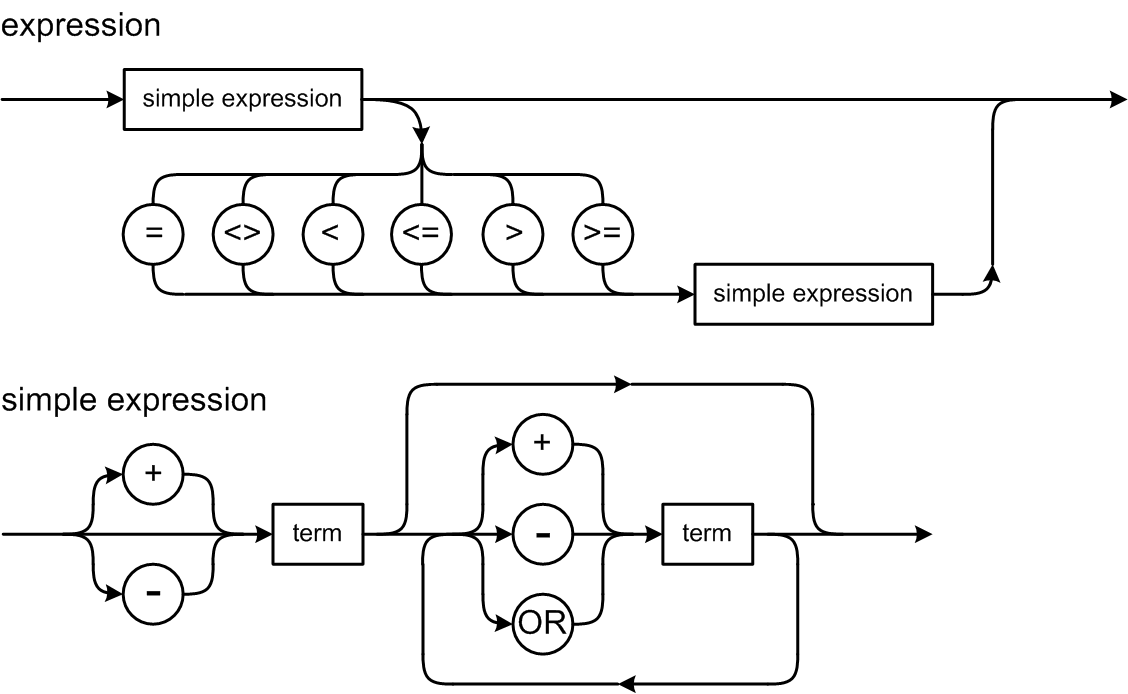 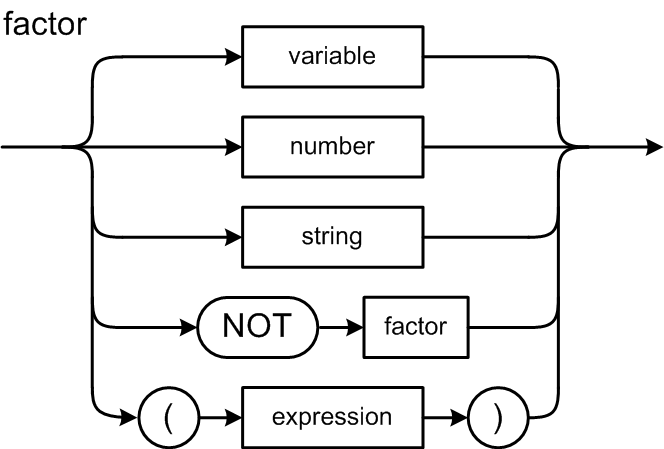 What code should we generate for a relational expression?
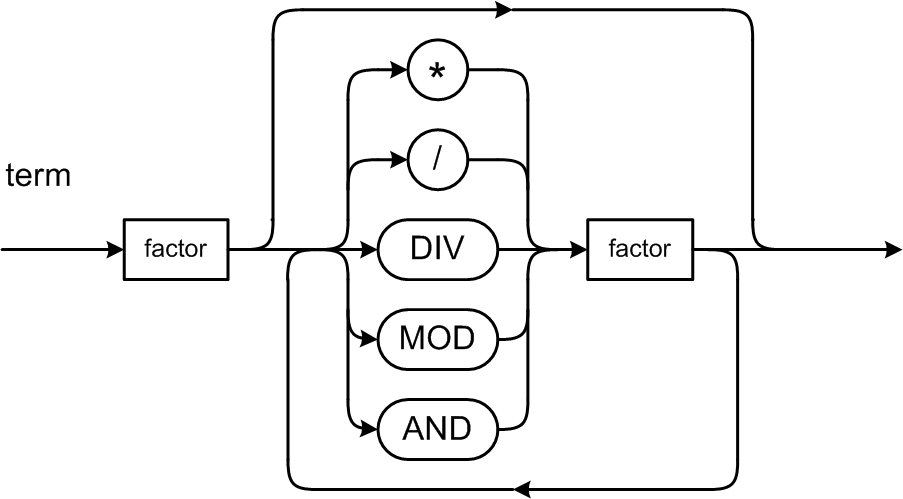 21
Relational Expressions
Suppose i and j are local integer variables, and that:
i  slot #0j  slot #1

0 represents false and 1 represents true.

For the expression  i < j leave either 0 or 1 on top of the operand stack:
This is a hack that is
easy but inefficient.
iload_0         ; push the value of i (slot #0)
   iload_1         ; push the value of j (slot #1)
   if_icmplt L003  ; branch if i < j
   iconst_0        ; push false
   goto L004       ; go to next statement
L003:
   iconst_1        ; push true
L004:
The code in red
are the only parts
that change based
on the expression.
Your code generator
also needs to emit labels.
22
Relational Expression Code Template
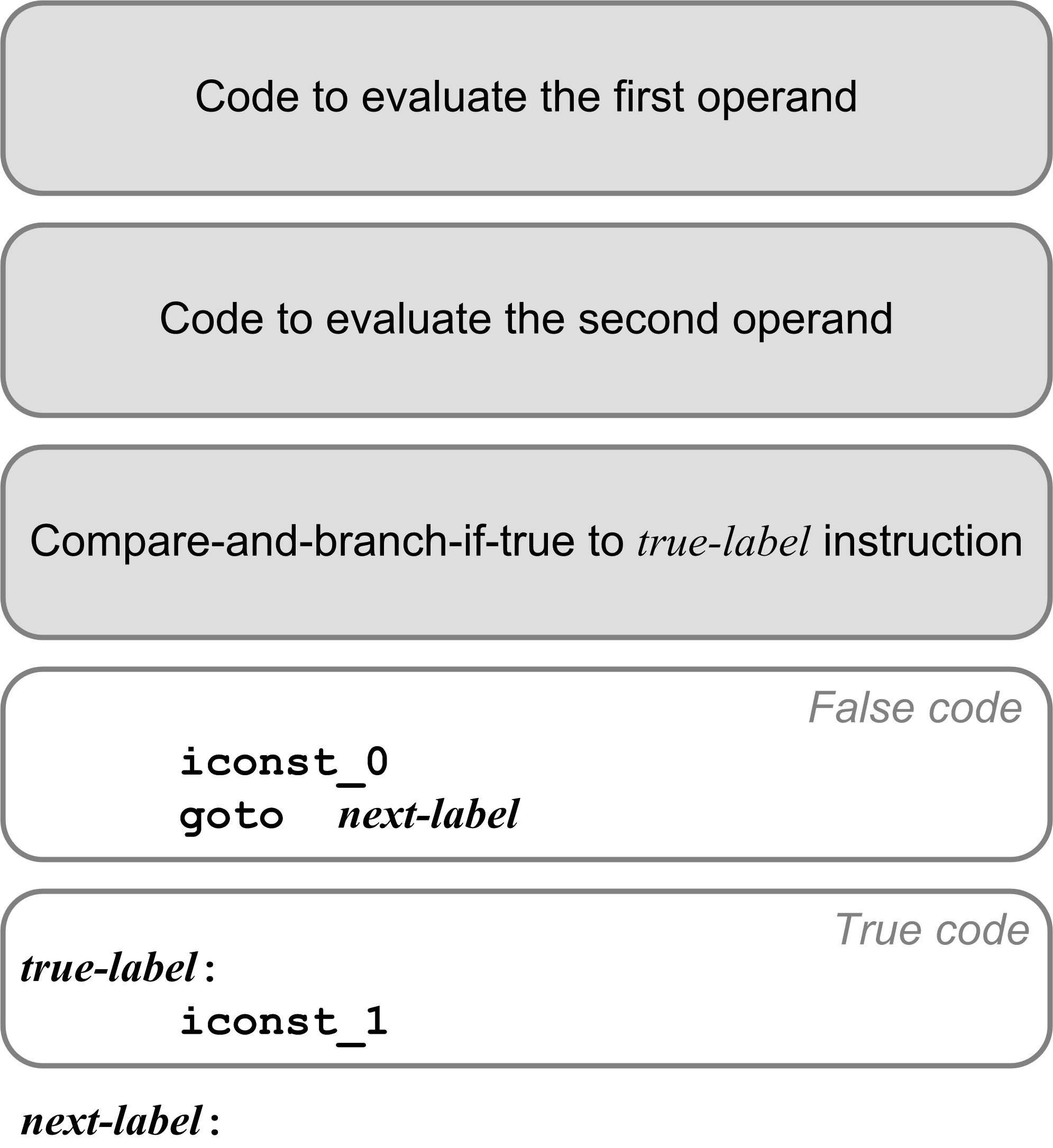 iload_0


   iload_1


   if_icmplt L003

   iconst_0
   goto L004

L003:
   iconst_1

L004:
23
IF Statement Code Templates
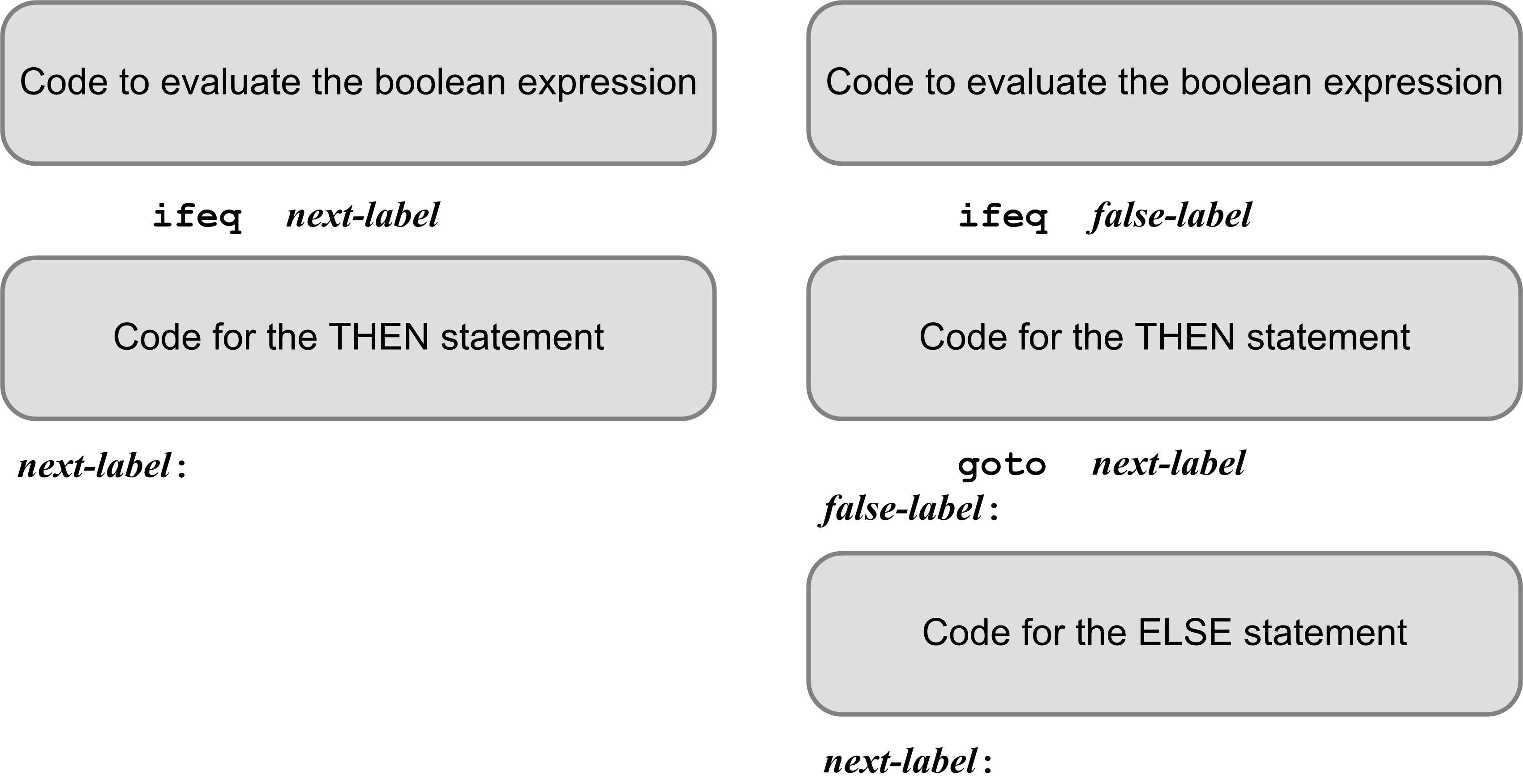 The code that evaluates the boolean expression leaves either 0 (false) or 1 (true) on top of the operand stack.
ifeq branches if [TOS] is 0(the expression is false)
24
getstatic	iftest/i I
	getstatic	iftest/j I
	if_icmplt	L002
	iconst_0
	goto	L003
L002:
	iconst_1
L003:
	ifeq	L001
	sipush	300
	putstatic	iftest/t I
L001:
	getstatic	iftest/i I
	getstatic	iftest/j I
	if_icmpeq	L005
	iconst_0
	goto	L006
L005:
	iconst_1
L006:
	ifeq	L007
	sipush	200
	putstatic	iftest/t I
	goto	L004
L007:
	sipush	200
	ineg
	putstatic	iftest/f I
L004:
Example: IF Statement
PROGRAM IfTest;
VAR
    i, j, t, f : integer;

BEGIN {IF statements}
    ...
    IF i < j THEN t := 300;

    IF i = j THEN t := 200
             ELSE f := -200;
    ...
END.
Variables i, j, t, f
are program variables
and so the Jasmin code
uses their fully qualified
names.
25
Looping Statement Code Template
The code that evaluates the boolean expression leaves either 0 (false) or 1 (true) on top of the operand stack.
ifne branches if [TOS] is not 0 (the expression value is true)

There may or may not be any code before or after the test.
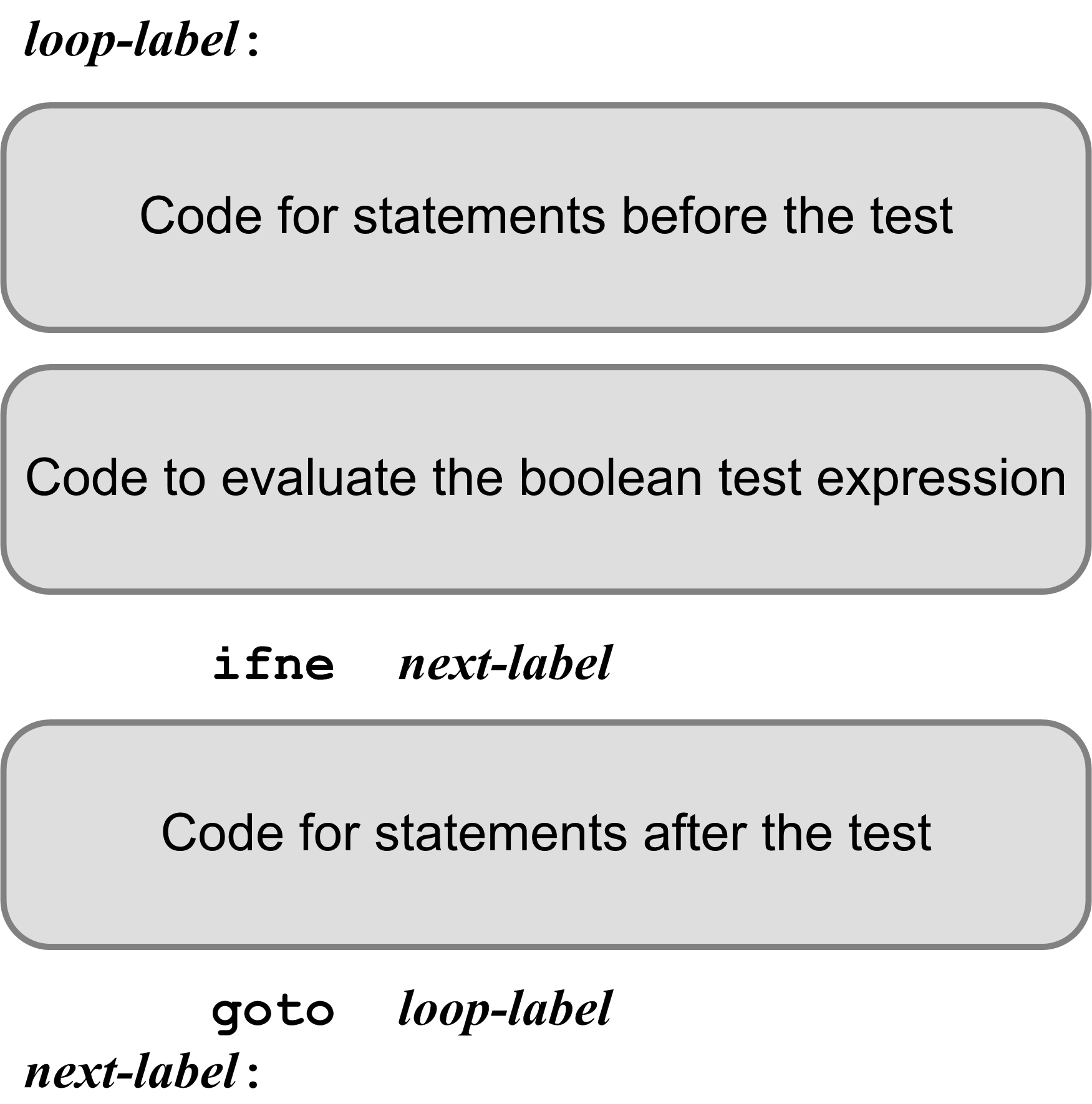 26
Example: Newton’s Square Root Function
iconst_0
    istore_1   ; i := 0
    fload_0
    fstore_2   ; root := x
L000:
    fload_0    ; x
    fload_2    ; root
    fdiv       ; /
    fload_2    ; root
    fadd       ; +
    fconst_2   ; 2.0
    fdiv       ; /
    fstore_2   ; ==> root
    iinc 1 1   ; i := i + 1;
    iload_1    ; i
    bipush 10  ; 10
    if_icmpgt L001  ; if i > 10 goto L001
    iconst_0        ; false    goto L002L001:
    iconst_1        ; true
L002:
    ifne L003  ; if true goto L003
    goto L000
L003:
    fload_2
    fstore_3
    fload_3
    freturn    ; return root
#0
#3
FUNCTION sqrt(x : real) : real;

VAR
    i : integer;
    root : real;

BEGIN
    i := 0;
    root := x;

    REPEAT
        root := (x/root + root)/2;
        i := i + 1;
    UNTIL i > 10;

    sqrt := root;
END;
#1
Local
variables
#2
These are local variables
and so the Jasmin code
uses their slot numbers.
27
Example: FOR Statement
getstatic	fortest/j I
	putstatic	fortest/k I
L001:
	getstatic	fortest/k I
	iconst_5
	if_icmpgt	L003
	iconst_0
	goto	L004
L003:
	iconst_1
L004:
	ifne	L002

	getstatic	fortest/k I
	putstatic	fortest/n I

	getstatic	fortest/k I
	iconst_1
	iadd
	putstatic	fortest/k I
	goto	L001
L002:
PROGRAM ForTest;
VAR
    j, k, n : integer;
    
BEGIN {FOR statements}
    ...

    FOR k := j TO 5 DO BEGIN
        n := k;
    END;

    ...
END.
Program
variables
This is code
emitted for a
general > test.
It can be much
improved!
28
Select Template
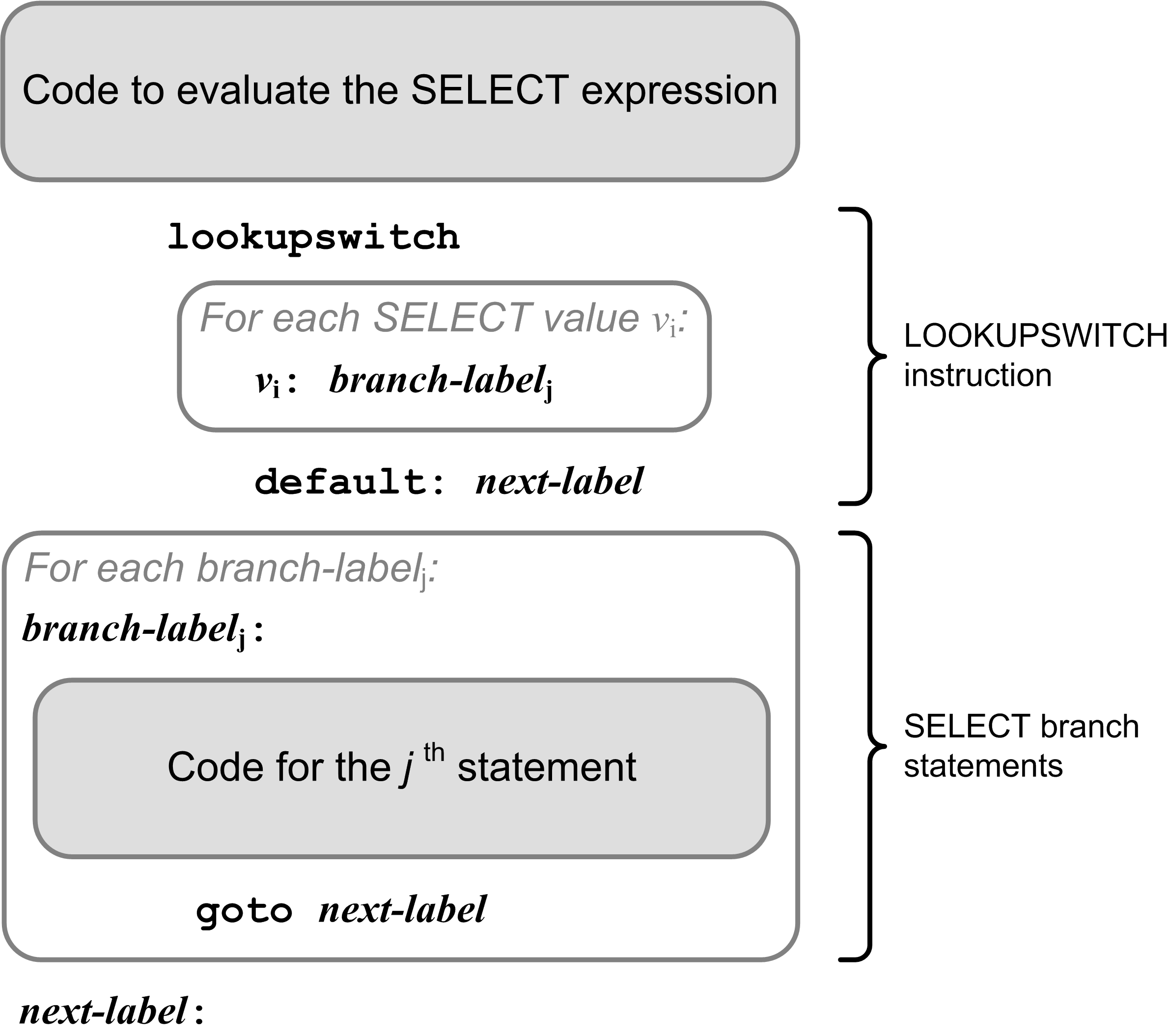 29
Example: CASE Statement
#0
#1
iload_0  ; i

    lookupswitch
      100: L010
      105: L010
      200: L020
      256: L020
      282: L020
      default: L099
L010:    
    sipush 1000
    istore_1  ; j := 1000
    goto L099
L020:    
    sipush 2000
    istore_1  ; j := 2000
    goto L099
L099:
Local
variables
VAR i, j : integer;
...
CASE i OF
  100,105:     j := 1000;
  200,256,282: j := 2000;
END
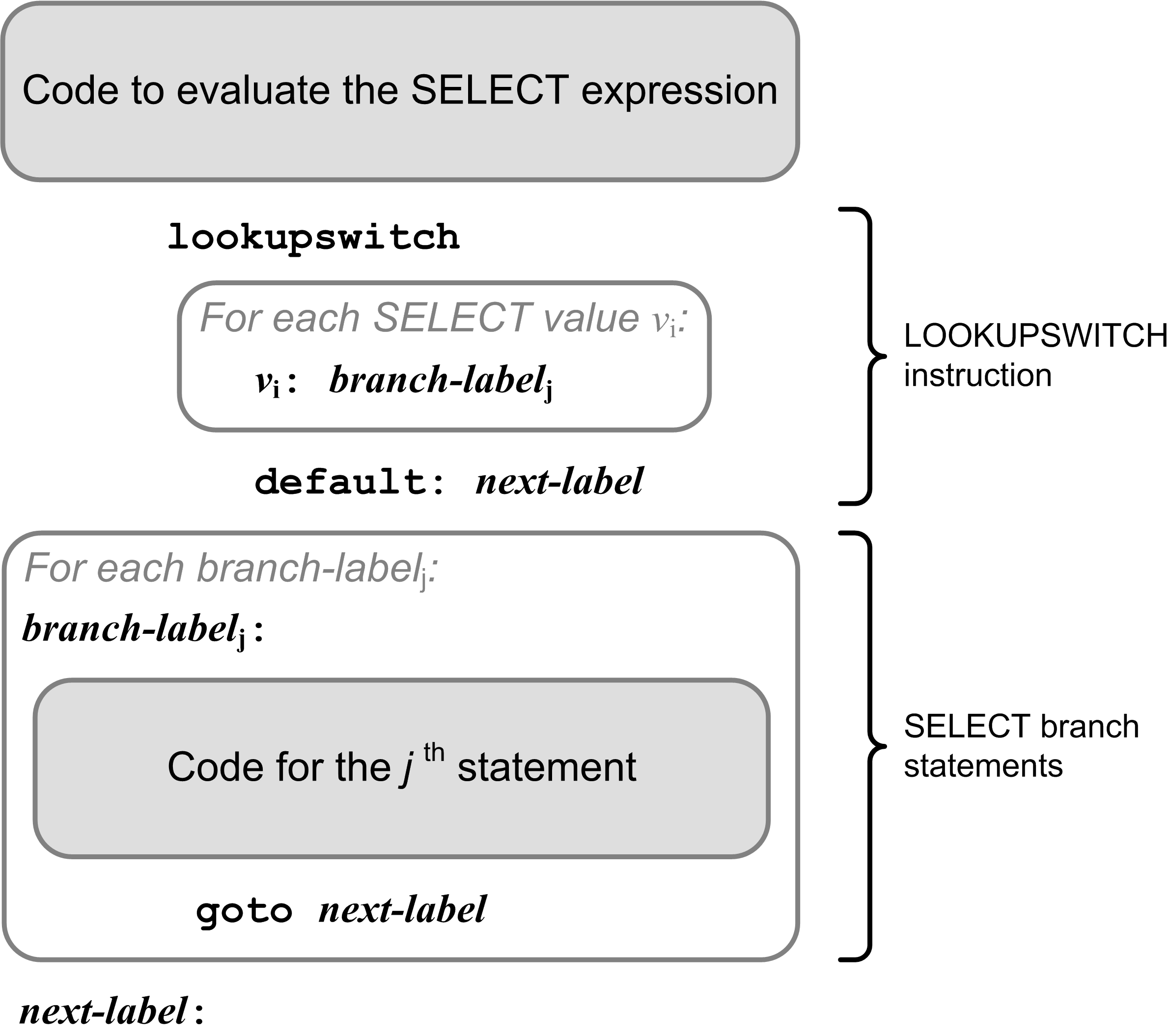 30
Pascal Procedures and Functions
Analogous to Java methods (functions).

Two major simplifications for our Pascal compiler:

Standard Pascal is not object-oriented.
Therefore, Pascal procedures and functions are more like the private static methods of a Java class.

Java does not have nested methods.

The JVM does not easily implement nested methods.
Therefore, we will compile only top level (level 1) Pascal procedures and functions.
31
Procedures and Functions, cont’d
A Pascal program:
The roughly equivalent Java class:
Fields and methods are private static.
PROGRAM ADDER;

VAR
    i, j, sum : integer;

FUNCTION add(n1, n2 : integer) : integer;

    VAR
        s : integer;

    BEGIN
        s := i + j + n1 + n2;
        add := s;
    END;

BEGIN
    i := 10;
    j := 20;

    sum := add(i, j);
    writeln('Sum = ', sum)
END.
public class Adder
{
    private static int i, j, sum;
    
    private static int add(int n1, int n2)
    {
        int s = i + j + n1 + n2;
        return s;
    }
    
    public static void main(String args[])
    {
        i = 10;
        j = 20;
        
        sum = add(i, j);
        System.out.println("Sum = " + sum);
    }
}
32
Code for a Pascal Function (Static Method)
.method private static add(II)I

.var 0 is n1 I
.var 1 is n2 I
.var 2 is s I
.var 3 is add I

    getstatic Adder/i I
    getstatic Adder/j I
    iadd
    iload_0
    iadd
    iload_1
    iadd
    istore_2

    iload_2
    istore_3

    iload_3
    ireturn

.limit locals 4
.limit stack 2
.end method
PROGRAM Adder;

VAR
  i, j, sum : integer;

FUNCTION add(n1, n2 : integer) : integer;

  VAR
    s : integer;

  BEGIN
    s := i + j + n1 + n2;
    add := s;
  END;

BEGIN
  i := 10;
  j := 20;

  sum := add(i, j);
  writeln('Sum = ', sum)
END.
Local parameters are
automatically assigned 
slot numbers starting at 0.
#3
#0
#1
Local parameters
and variables
#2
Push the return value
onto the caller’s
operand stack.
33
Code to Call a Function (Static Method)
PROGRAM ADDER;

VAR
  i, j, sum : integer;

FUNCTION add(n1, n2 : integer) : integer;

  VAR
    s : integer;

  BEGIN
    s := i + j + n1 + n2;
    add := s;
  END;

BEGIN
  i := 10;
  j := 20;

  sum := add(i, j);
  writeln('Sum = ', sum)
END.
.method public static main([Ljava/lang/String;)V

    bipush 10
    putstatic Adder/i I

    bipush 20
    putstatic Adder/j I

    getstatic Adder/i I
    getstatic Adder/j I
    invokestatic Adder/add(II)I

    putstatic Adder/sum I

    ...
Program variables
A function call leaves its
return value on top of the
operand stack of the caller.
Use putstatic with a fully qualified field name and type signature to pop a value off the operand stack and store it into a static field. 
Use invokestatic with a fully-qualified method name and a type signature to call a static method.
34
Void method.
No parameters.
Code for a Pascal Main Program
PROGRAM Adder;

VAR
  i, j, sum : integer;

FUNCTION add(n1, n2 : integer) : integer;

  VAR
    s : integer;

  BEGIN
    s := i + j + n1 + n2;
    add := s;
  END;

BEGIN
  i := 10;
  j := 20;

  sum := add(i, j);
  writeln('Sum = ', sum)
END.
.class public super Adder
.super java/lang/Object

.private field static i I
.private field static j I
.private field static sum I

.method public <init>()V


    aload_0
    invokenonvirtual java/lang/Object/<init>()V
    return

.limit stack 1
.limit locals 1
.end method

...
Program variables
Private staticclass fields.
Each Jasmin class must have a constructor named <init>.
The local variable in slot #0 contains the value of “this”.
Each constructor must call the superclass constructor.
35